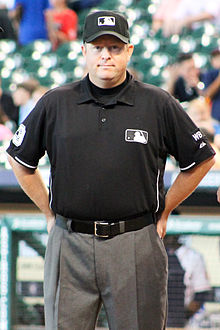 9.00 The Umpire
John watson
9.01 A   Shall be responsible for the conduct of the game in accordance with
	           the official rules and for maintaining discipline and order
B   Is the representative of the league and Little League Int’l
C   Shall rule on any point not specifically covered
D   Has authority to disqualify anyone from the playing field
F   May order both teams to their dugouts and suspend play as league
         officials deal with unruly spectators. Umpires can suspend the 
         balance of the game.
9.02 A    A decision involving judgement is final. A manager may request
                 an appeal from you, but you do not have to ask for help. If have 
                 no doubts, stay with your call.
B   If a decision may be in conflict with the rules,       		    the manager may appeal and ask that a correct 		    ruling be made. (Keep a rule book handy)
C   The Umpire making the decision may seek more information from 
              his partner
9.03 A    If there is one umpire, You have complete jurisdiction
B   Two or more umpires, designate an Umpire in Chief
                In DSUA, Plate assignment is UIC
9.04     2 Umpires- joint responsibility
               If 2 Umpires have different calls…….
               (Don’t let this happen!)
9.05     Report ejections, injuries, and safety issues using the Incident 
              Report on our website, DSUA.org
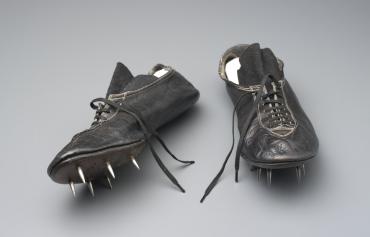 9.06    No Metal Spikes
Umpire Expectations
* Properly dressed in uniform – Very Professional appearance
* Prompt and on time !
* Prepared, good knowledge of baseball rules
* Confident, poised, and able to take control
* be respectful, humble, and courteous while maintaining your authority!
* Hustle all the time – and alert for every play
* know where and how to get into the PROPER POSITION
* Decisive - make the tough call
* Clear in making calls – never timid or uncertain
* Always assertive – Never aggressive 
* Unbiased and objective, respectful to the sport and its participants
* Consistent – always consistent
* Approachable and able to communicate effectively with respect
* Able to explain and clarify rules and rule interpretations